Ministério da Saúde
Agência Nacional de Vigilância Sanitária
Gerência–Geral de Monitoramento de Produtos Sujeitos a Vigilância Sanitária
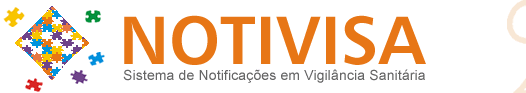 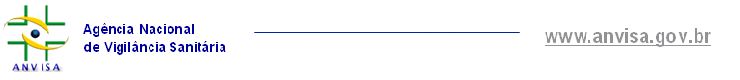 Funcionalidades para quem notifica
 - Notificar
 - Verificar notificações pendentes
 - Acompanhar as notificações realizadas
 - Retificação de notificações
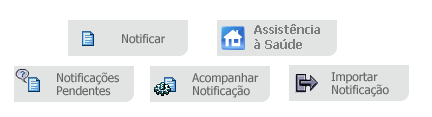 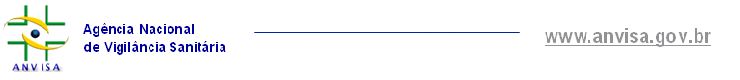 Notificar
 - Evento adverso associado ao uso de produtos sob VISA
 - Queixa técnica de produtos sob VISA
 - Evento adverso NÃO associado ao uso de produtos sob VISA (Assistência à Saúde)
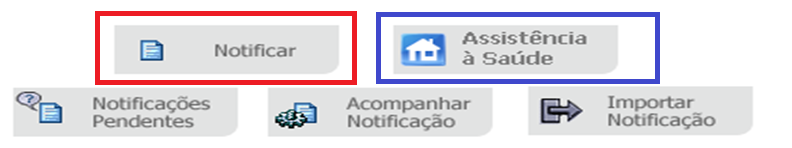 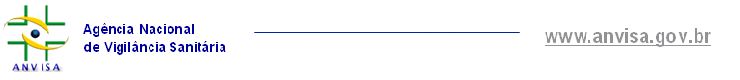 NOTIFICAR
 	- Todos os usuários cadastrados têm acesso aos formulários de notificação, exceto o formulário de Assistência à Saúde que é exclusivo de NSP

	- Necessário preencher os campos obrigatórios para o envio
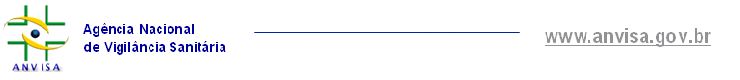 NOTIFICAÇÕES PENDENTES
 
	- São notificações que estão pendentes de envio ou de aprovação. Essas notificações ainda não estão disponíveis para o SNVS, pois não foram enviadas
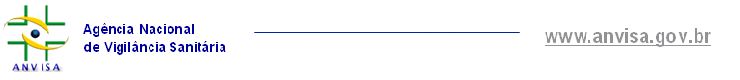 ACOMPANHAR NOTIFICAÇÕES
 
	- Por meio desse menu é possível consultar as notificações enviadas
	
	- A consulta se dá por meio de filtros

	- É possível fazer a retificação/complementação
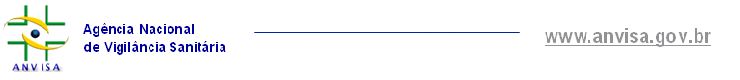 RETIFICAR NOTIFICAÇÕES
 	- Funcionalidade disponível no Menu acompanhar notificações
	
	- É possível corrigir ou complementar informações da notificação
	
	- No módulo de Assistência à Saúde não gera um novo número
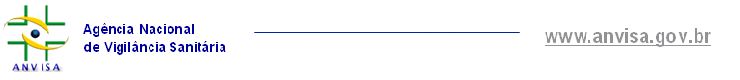 Funcionalidades para quem analisa/investiga
 - Gerenciar as notificações da sua região
 - 	 Registrar no histórico das notificações as ações adotadas no processo de investigação
 -  Exportar o banco de dados de notificações
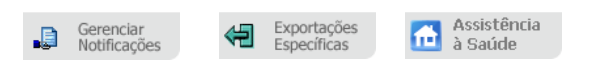 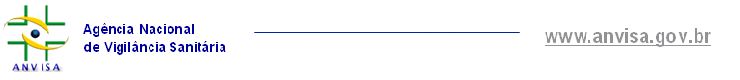 GERENCIAR NOTIFICAÇÕES
 	
	- Por meio desse menu é possível consultar as notificações recebidas da região
	- A consulta se dá por meio de filtros

	- É possível acessar o histórico das notificações
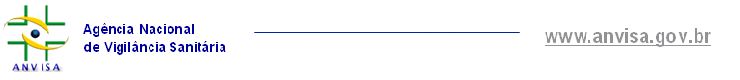 HISTÓRICO DAS NOTIFICAÇÕES
 	- Possibilita que as VISAS registrem as ações adotadas no processo de investigação da notificação

	- Permite que as três esferas trabalhem em conjunto no processo de investigação

	- SNVS conclui as notificações por meio dessa funcionalidade
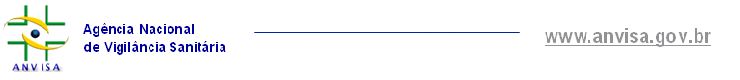 EXPORTAR NOTIFICAÇÕES
 
	- Permite que o SNVS exporte o banco de dados das notificações

	- Possibilita trabalhar com os dados exportados em algum software
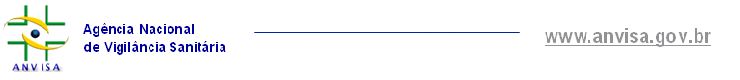 TELAS DO SISTEMA
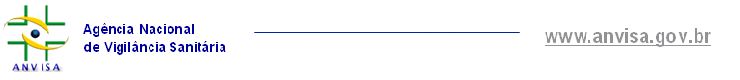 NOTIFICAR
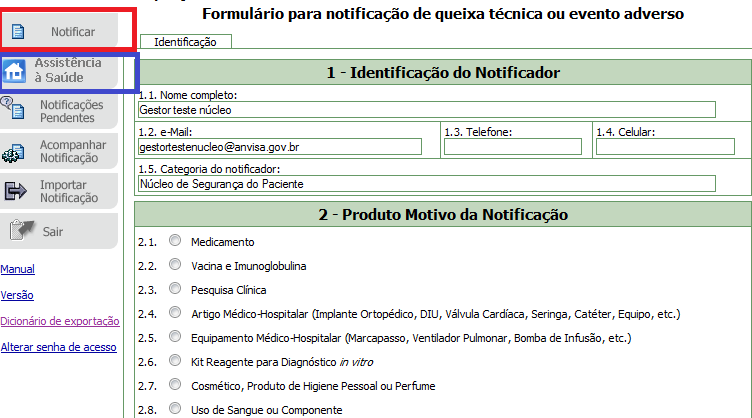 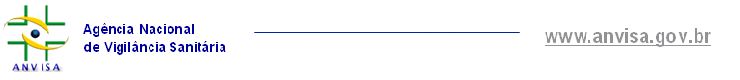 Reação adversa a medicamento
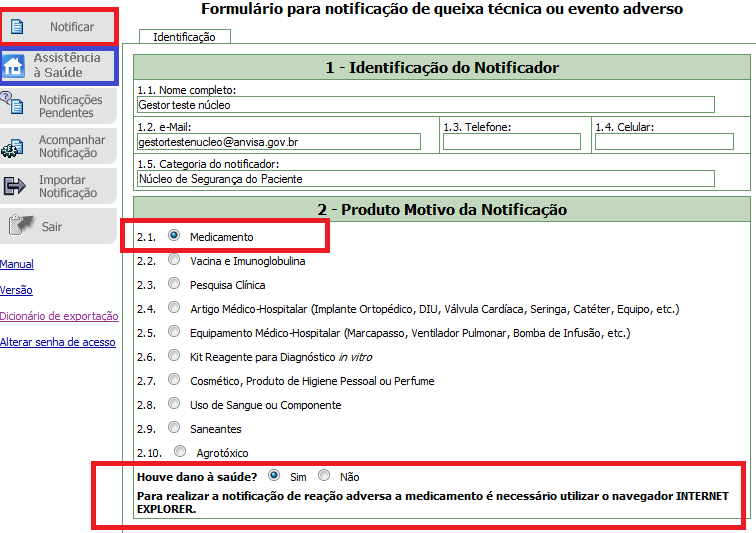 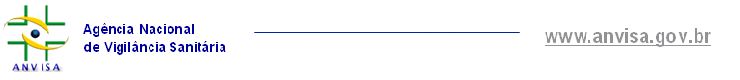 Aba – Evento adverso
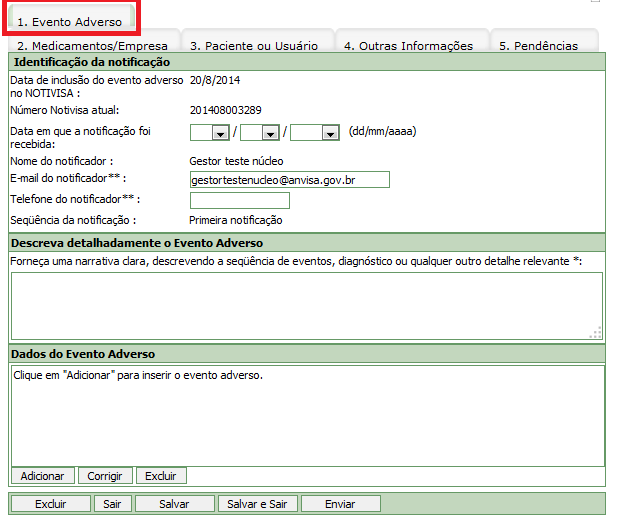 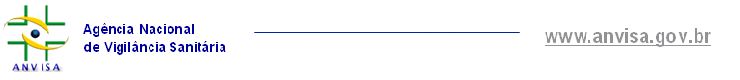 Aba – Medicamentos
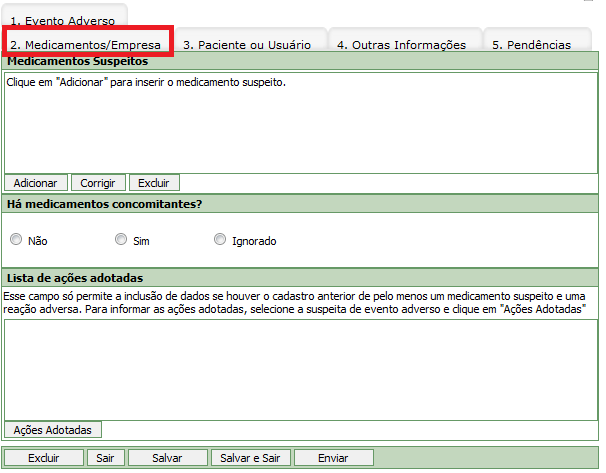 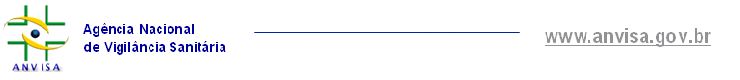 Aba – Paciente
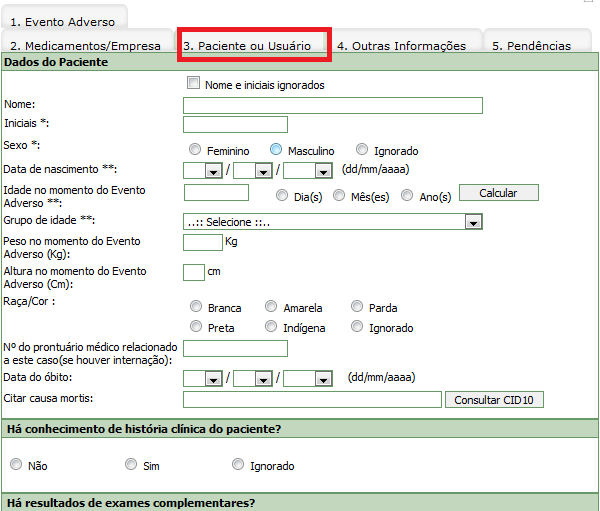 No formulário de queixa técnica não tem esta aba do Paciente, pois não Houve dano a Saúde
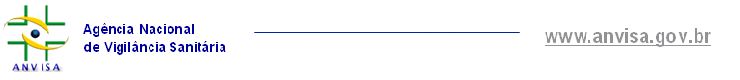 Aba – Outras informações
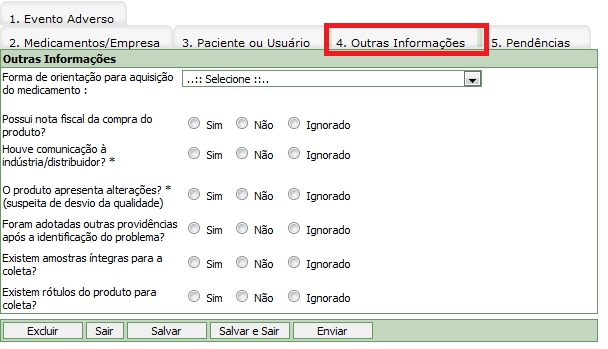 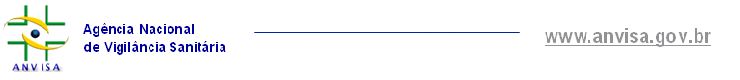 Queixa técnica de medicamento
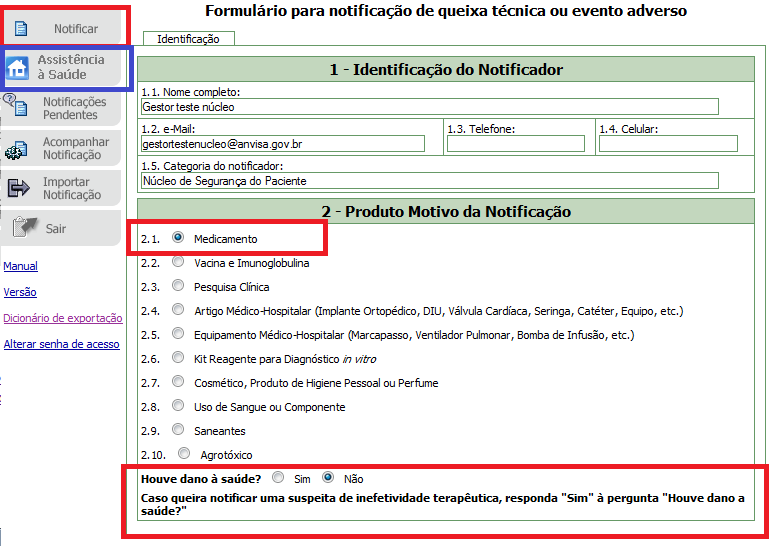 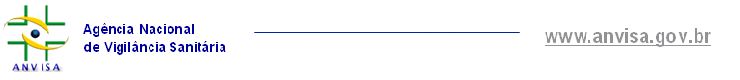 Queixa técnica de medicamento
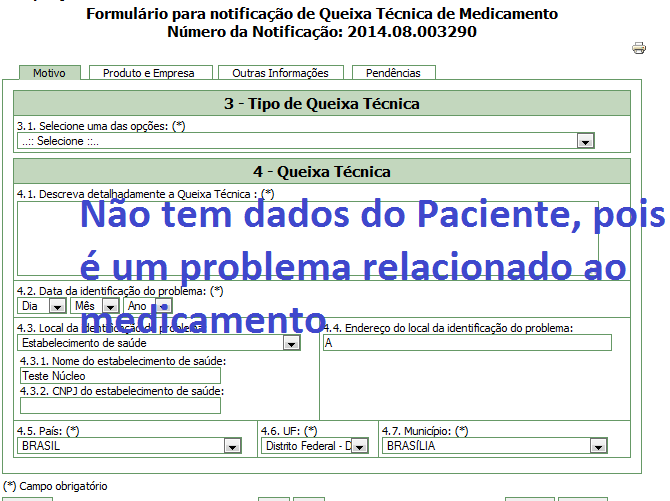 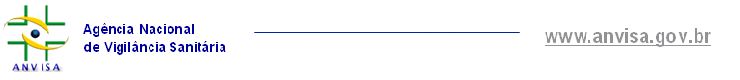 ASSISTÊNCIA À SAÚDE
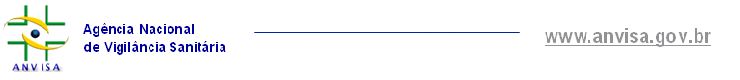 10 passos da notificação de Assistência

1) Tipo de incidente*
2) Consequências para o paciente* 
3) Características do paciente* 
4) Características do incidente/evento adverso* 
5) Fatores contribuintes 
6) Consequências organizacionais 
7) Detecção 
8) Fatores atenuantes do dano 
9) Ações de melhoria e 
10) Ações para reduzir o risco.
10 passos para a notificação de EA (notificação obrigatória: 4 primeiros) passos)
TIPOS DE INCIDENTES / EA
Acidentes do paciente
Falhas das atividades administrativas
Falhas durante a assistência à saúde
Falhas durante procedimento cirúrgico
Falhas na administração de dietas
Falhas na identificação do paciente
Falhas na documentação
Falhas em laboratórios clínicos/patologia
Falhas na administração de Gases/O2
Falhas no cuidado/assistência ao paciente
Falhas na assistência radiológica
Queda do paciente
Queimaduras
Úlcera por pressão
Falhas no procedimento de transplante ou enxerto
Outro
TIPOS DE INCIDENTES / EA
TIPOS DE INCIDENTES / EA
TIPOS DE INCIDENTES / EA
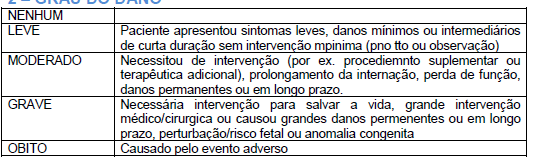 EVENTOS GRAVES (NEVER EVENTS)
Eventos adversos graves: são never events (eventos que nunca deveriam ocorrer em serviços de saúde).
	São destacados no Notivisa com: (evento grave) e devem ser monitorados pelo SNVS.
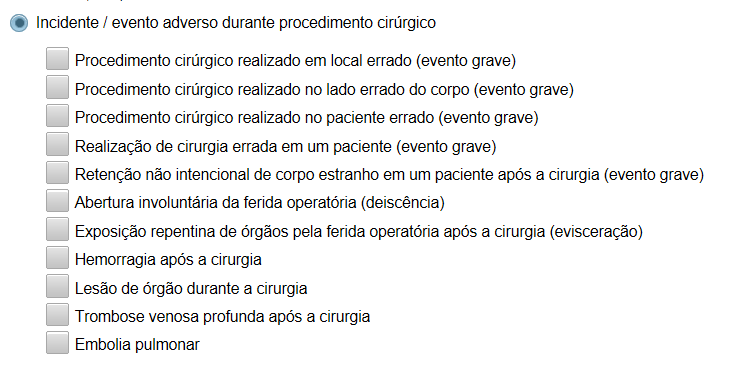 Lista de Eventos Graves (never events) que podem ser notificados pelo módulo de Assistência à saúde (21 eventos)
Notificação de óbito ou never events pelo NSP

   Os serviços de saúde que notificarem ÓBITOS ou NEVER EVENTS, possivelmente relacionados a eventos adversos, deverão preencher todos os 10 passos do formulário no prazo de 60 dias, a partir da notificação. 

    Serão emitidos alertas pelo sistema NOTIVISA para que o preenchimento seja feito dentro do prazo estabelecido.
Notificação de óbito ou never events pelo NSP

   Em caso de óbito ou never events, além de preencher os 10 passos da notificação é necessário que o serviço de saúde complemente outros dados na página http://formsus.datasus.gov.br/site/formulario.php?id_aplicacao=18939.

	Este endereço está disponível na nota técnica da GGTES/GVIMS no hotsite de Segurança do Paciente
Como o NSP pode acompanhar as suas notificações realizadas?
Menu acompanhar
Resultado da pesquisa
Retificação/complementação de dados das notificações
Pode ser feita a qualquer momento pelo NSP
Não existe limite de retificações
Não gera um novo número
Nas notificações no qual ocorreu um óbito o NSP pode complementar os dados dentro do prazo de 60 dias
Como a VISA pode consultar as notificações da sua região?
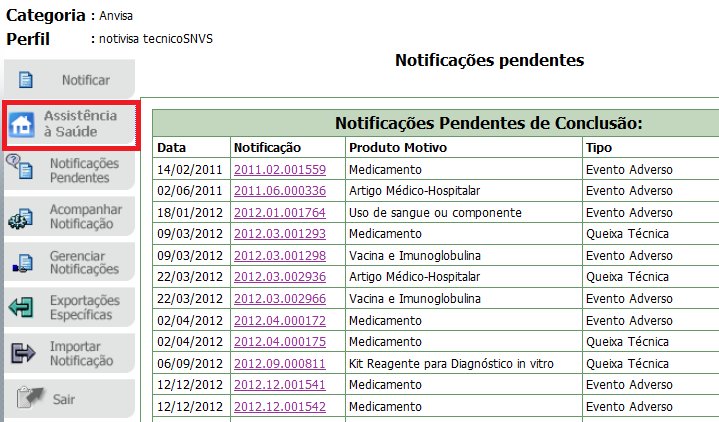 Menu gerenciar
Pesquisa por meio de filtros
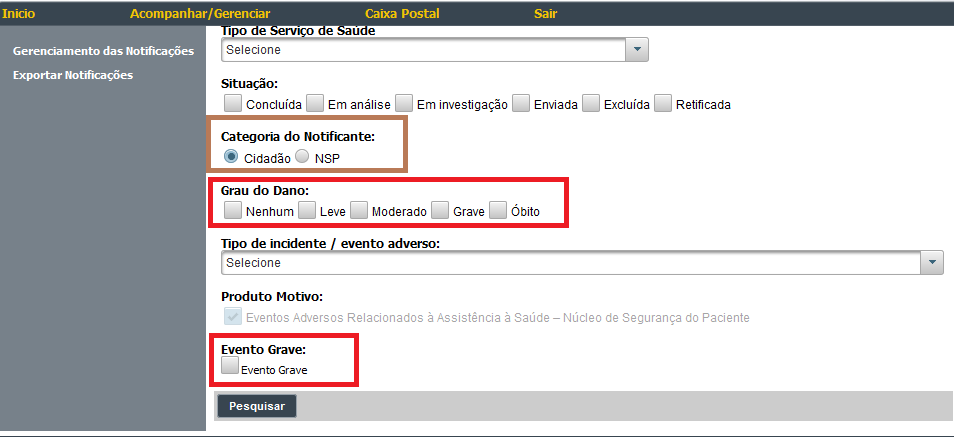 Resultado da pesquisa
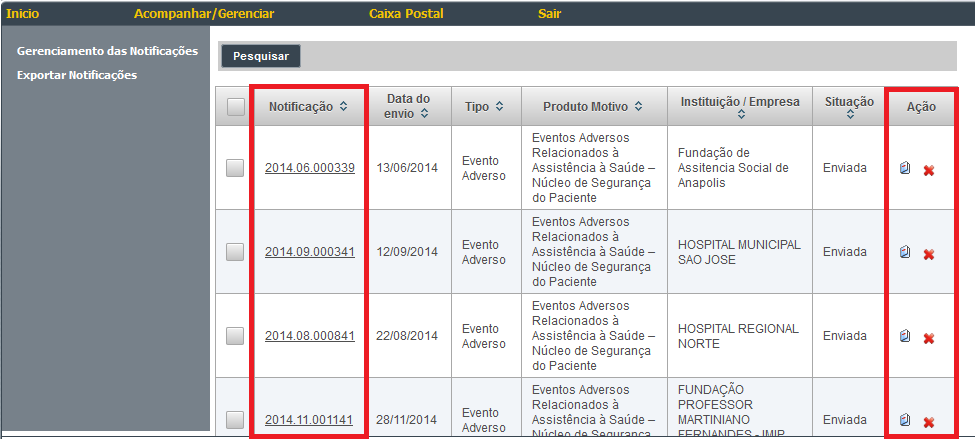 Histórico da notificação
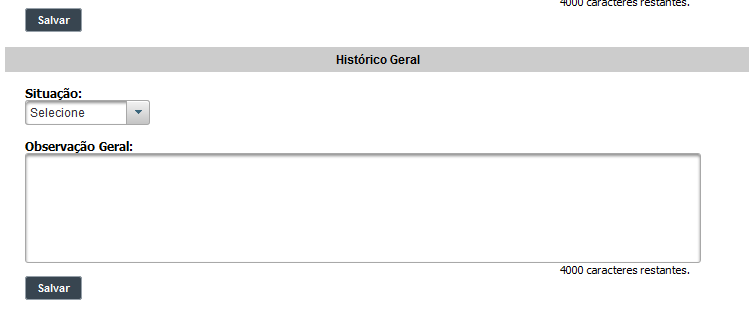 PAPEL DO SNVS
Estimular a implantação dos Núcleos de Segurança do Paciente em todos os serviços de Saúde locais.
Capacitar os serviços para realização do cadastro no Notivisa e para o monitoramento e notificação mensal dos EA pelo sistema Notivisa.
Exigir a elaboração do Plano de Segurança do Paciente, de acordo com as características do serviço de saúde.
Fiscalizar a execução de Práticas de Segurança no serviço de saúde, de acordo com o previsto pelos Protocolos de Segurança do Paciente, publicados pelo Ministério da Saúde
Monitorar a notificação mensal pelo sistema Notivisa
Fiscalizar a investigação dos casos de óbitos relacionados ao EA ou eventos graves (never events) realizada pelos serviços de saúde.
Realizar investigação dos casos de óbitos e eventos graves (never events).
Monitoramento das notificações de eventos adversos
Nos primeiros anos de implantação do sistema as ações de vigilância sanitária deverão ser voltadas, prioritariamente, para óbitos e eventos graves (never events) 

A responsabilidade de investigação do EA será do serviço de saúde: parâmetro que poderá ser avaliado durante inspeções ou investigações de eventos adversos.
GT para elaboração de Plano Integrado de Investigação e Monitoramento dos Eventos Adversos em Serviços de Saúde
Em 2014, a ANVISA criou um GT para discutir uma proposta nacional para a investigação e o monitoramento dos eventos adversos em serviços de saúde. 

   Já foram realizadas várias reuniões do GT e o produto será entregue até Junho/2015.
Formulário do Cidadão
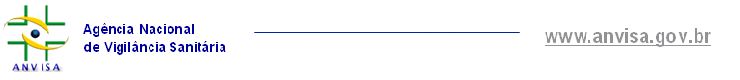 NOTIVISA – CIDADÃO(PACIENTE / FAMILIAR / ACOMPANHANTE)WWW.ANVISA.GOV.BR
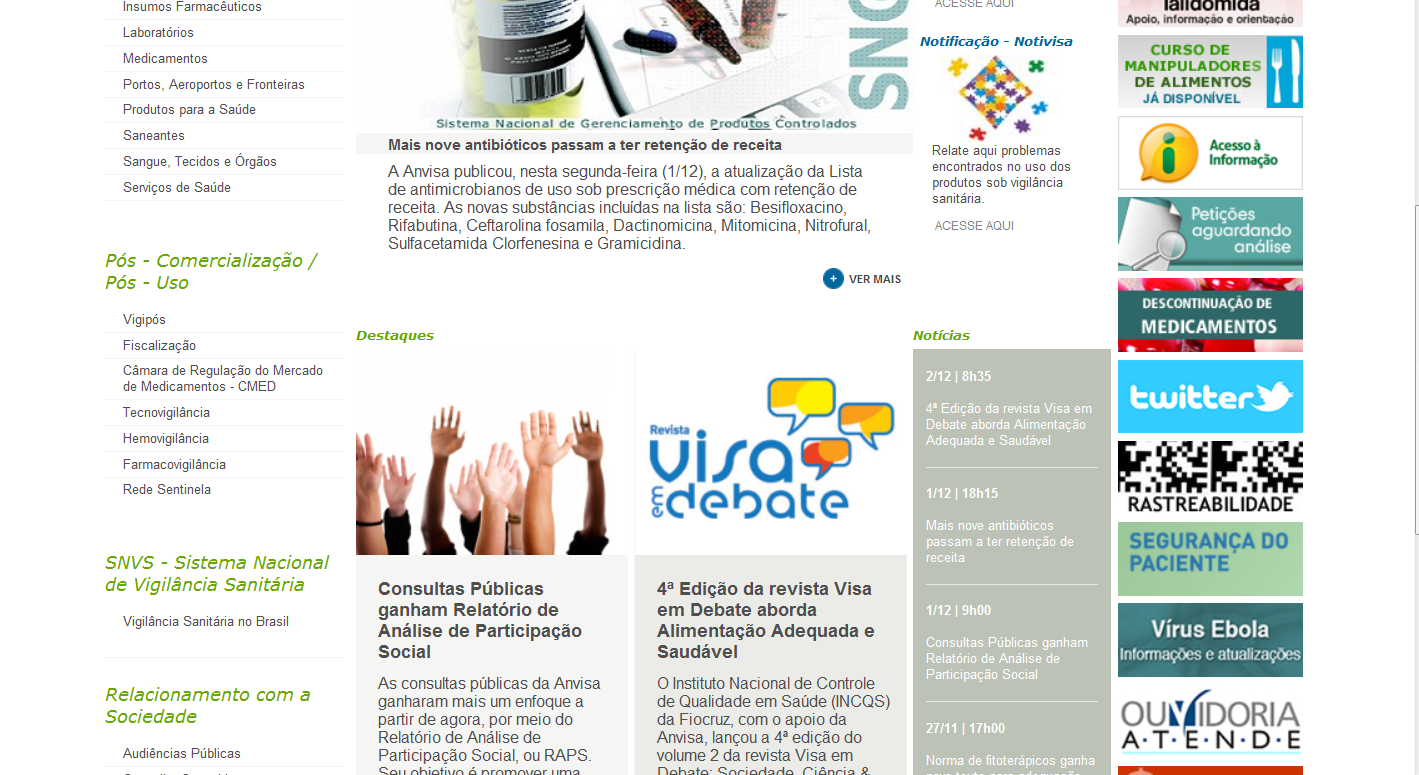 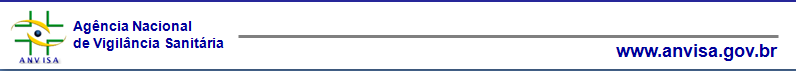 NOTIVISA – CIDADÃO(PACIENTE / FAMILIAR / ACOMPANHANTE) WWW.ANVISA.GOV.BR
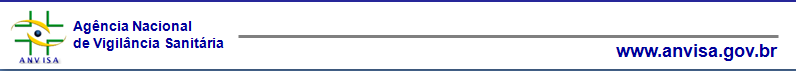 Ambiente de teste do Notivisa – Serviço de Saúde

homologacao.anvisa.gov.br/notivisa

Login: jose.teste@hotmail.com
Senha: 12345678
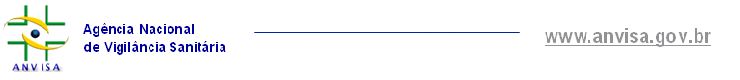 Ambiente de teste do Notivisa – VISA

homologacao.anvisa.gov.br/notivisa

Login: joao.teste@anvisa.gov.br
Senha: 12345678
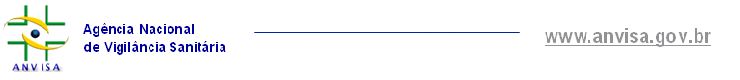 Dúvidas podem ser esclarecidas:
Consultando os manuais que estão no site do Notivisa;
Consultando o FAQ (Perguntas e respostas frequentes);
Enviando as dúvidas para os e-mails: cadastro.sistemas@anvisa.gov.br
   notivisa@anvisa.gov.br
4. Central de Atendimento da Anvisa
0800 642 9782   -  De segunda a sexta, das 07:30 às 19:30hs
OBRIGADO!
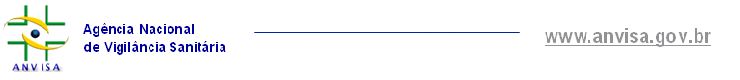